Impact of Multidecadal Variability in Atlantic SST on Winter Atmospheric Blocking.
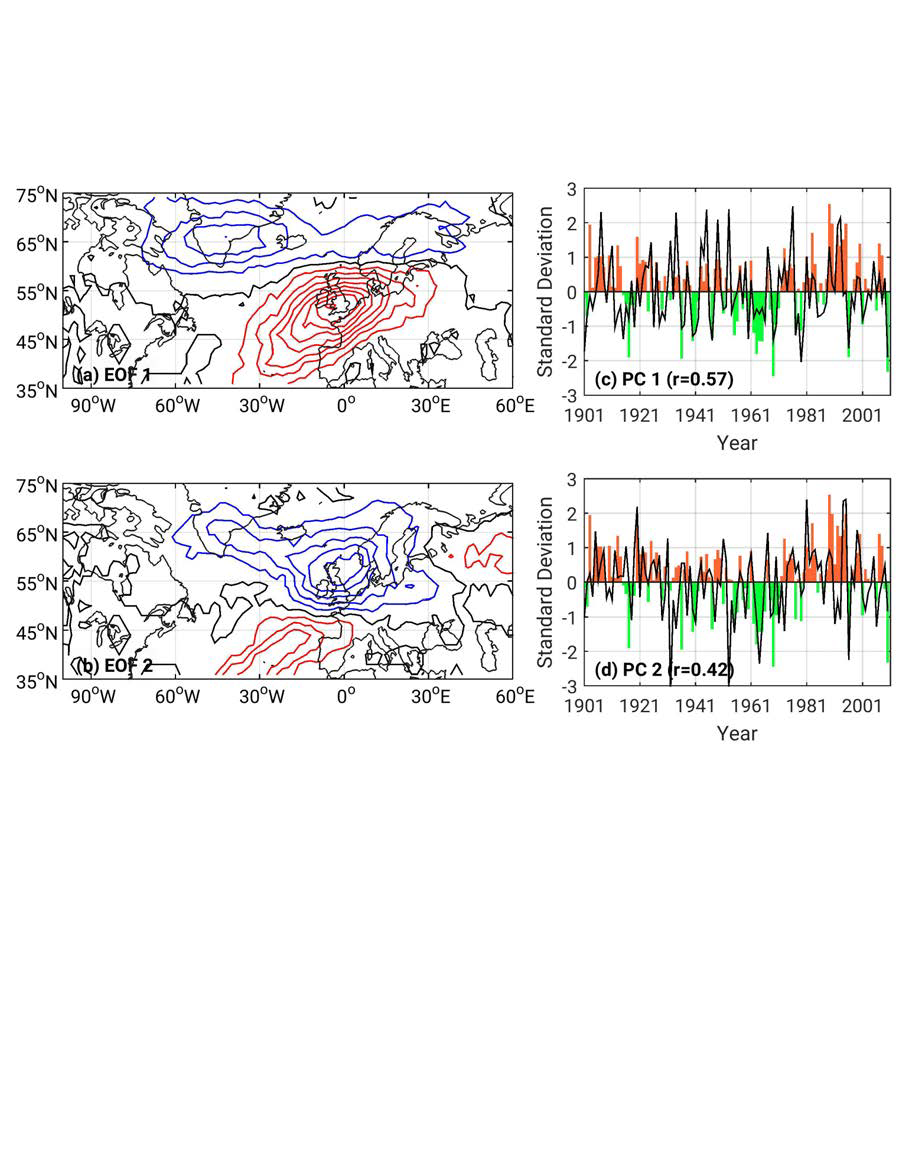 Objective: To understand the impact of Atlantic Multidecadeal Variability (AMV) on winter atmospheric blocking and associated North Atlantic Oscillation (NAO).
Research: Our study found the ocean variability associated with the AMV impacts the occurrence frequency of atmospheric blocking in the Atlantic sector and the NAO in wintertime based on multiple observational and reanalysis datasets for 1901-2010. More frequent blocking over Greenland and less over the Azores, which are associated with the negative NAO, occur following the warm phase of the AMV by several years. This lag is due to the slow evolution of the AMV SST anomalies, which is likely driven by the ocean circulation. The anomalous transient eddy forcing, in response to the changes in the meridional temperature gradient due to the AMV SST anomalies, is found to play a key role in shaping the blocking response via shifting the eddy-driven jet position.
(a)
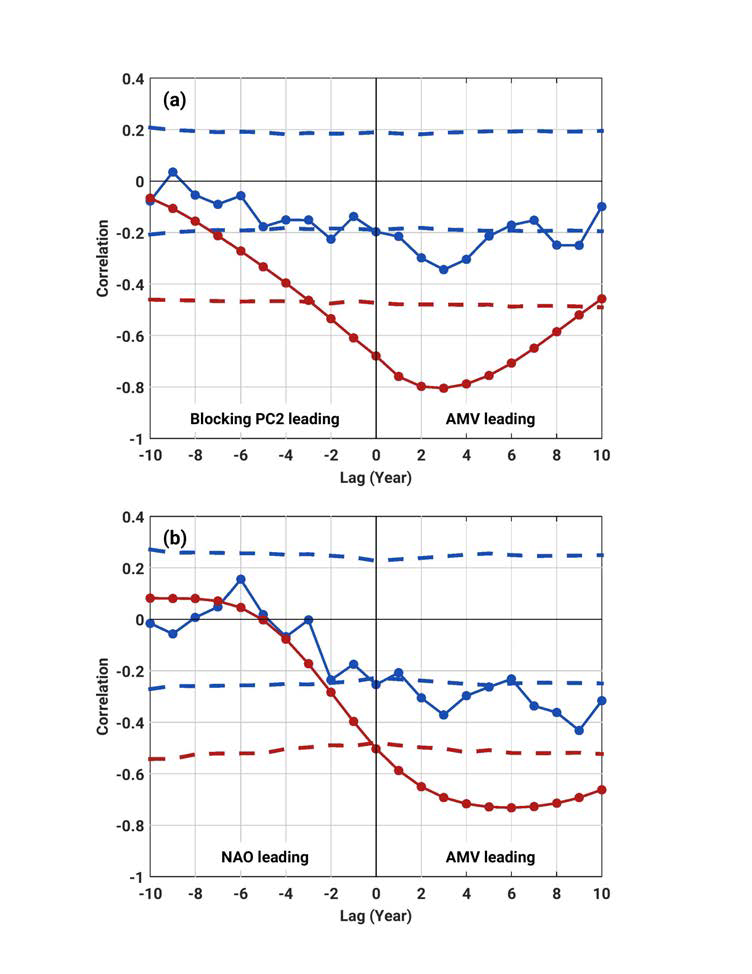 (b)
Impact: The impact of slowly varying ocean variability on the atmospheric blocking, an intra-seasonal weather phenomenon resulting in various extreme weather events, implies a long-term predictability of the blocking frequency in seasonal to multi-year time scale. Our on-going follow-up research on the prediction aspect of this relationship already suggests statistically significant prediction skill can indeed be found from the state-of-the-art decadal prediction systems.
(a) EOF-2 pattern of the winter (DJFM) number of blocking days for 1901-2010 from NOAA 20CR. Red (blue) contours indicate positive (negative) anomalies. Contour intervals are 1 day. (b) Lag-correlation between the AMV index and PC-2 of the blocking days. The blue (red) curves are for the correlation using the yearly values before (after) applying  10-yr low-pass filter to both time series. Dashed curves indicate statistical significance at the 5% level.
Kwon, Y.-O., H. Seo, C.C. Ummenhofer, and T.M. Joyce, 2020: Impact of Multidecadal Variability in Atlantic SST on Winter Atmospheric Blocking. J. Climate, In-press. https://doi.org/10.1175/JCLI-D-19-0324.1.